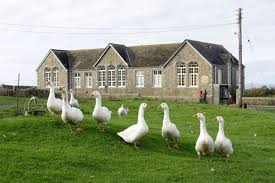 Monday 9th July to Friday 13th July 2018
We really would like as many of the children to come as possible

Enriching experiencing

Team building

Social strategies
Location
Background Information Carnyorth Outdoor Education Centre is situated in West Cornwall between St Just and Pendeen. 

Originally built in 1893 as a village school for mining families

This area of Cornwall is wild and wonderful and within walking distance there are wild moors, a Bronze Age stone circle, World Heritage mining remains including the much visited and well played in restored mining tunnels.
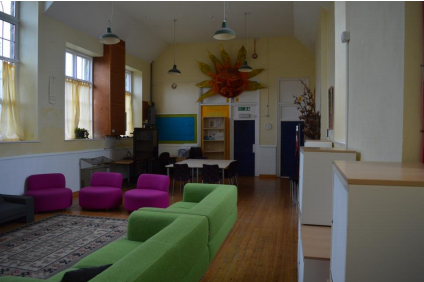 Two large dormitories, one with 12 bunks and one with 14 
There is a large common room and separate dining room. 

Large kitchen for catering

Enclosed, secure outside area
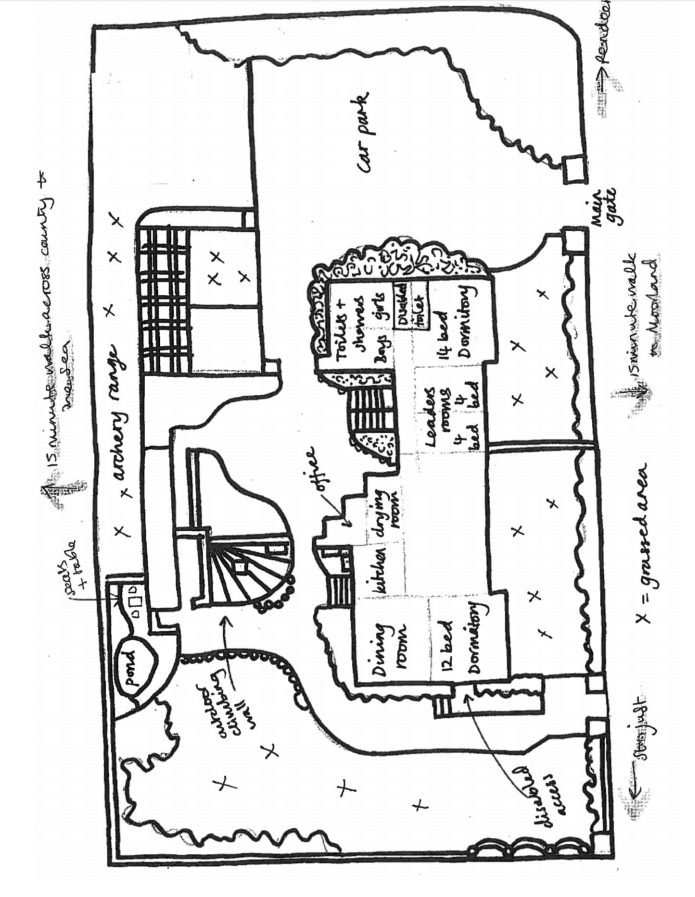 Activities
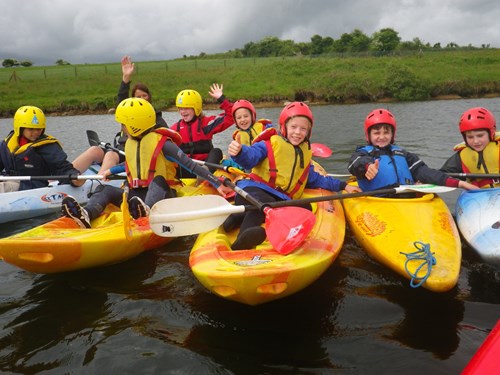 Activities
Canoeing and Kayaking
Climbing
Build and cruise a coracle
Archery
Orienteering
Mountain Biking
Search and Rescue
Wonderful Wild Woodland
Miners Cluedo
Rock Pool World
Local Exploration
Pizza making and baking
Shelter Building
 

http://www.cornwalloutdoors.org/media/2064/carnyorth-brochure-2017.pdf
Catering
First day: packed lunch from home
Cake or biscuits for evening snack.

Typical menu
Breakfast 
Cereal / toast / yoghurt/fruit
Lunch
Sandwiches / crisp/ fruit/ snack bar
Evening meal
Sausage and chips / cottage pie / pasta bake
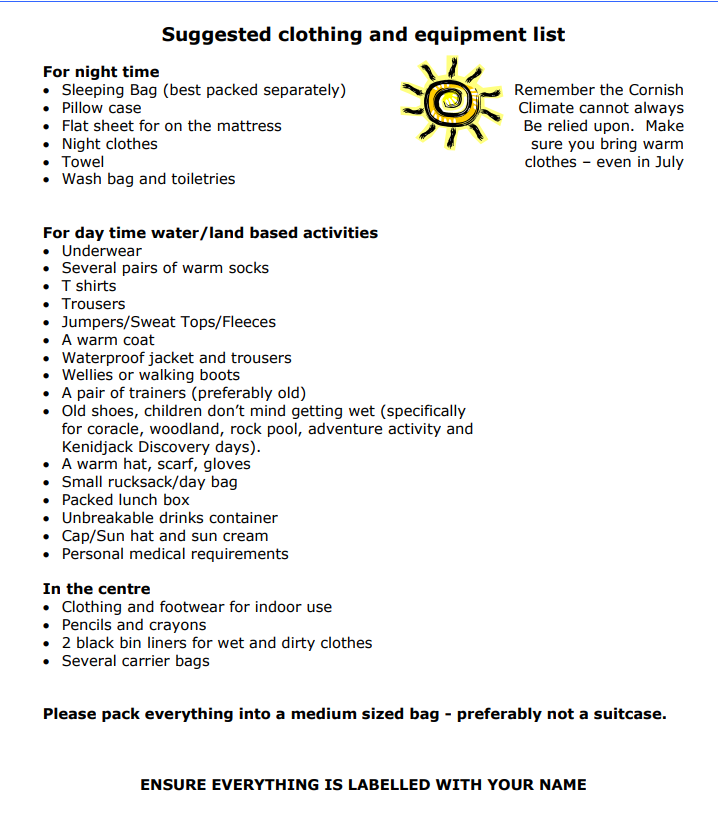 Please note that no extra spending money is required.
No phones or electronic devices
Behaviour is of paramount importance for everyone’s enjoyment and safety

Unfortunately, if a child’s behaviour threatens the enjoyment or safety of other children they will need to be collected from the centre.
Costing
Cost as low as possible
Total cost £230
  £185 centre
  £45 for food and travel


A non-refundable deposit of £30.00 due by Friday 23rd February 2018
Second payment of £40.00 due on Friday  23rd March 2018
Third payment of £40.00 due on Friday 20th April 2018 
Fourth payment of £40.00 due on Friday 18th May 2018
Fifth payment of £40.00 due on Friday 8th June 2018
Final payment of £40:00 due on Tuesday 3rd of July 2018
Anyone who can help with rice pots / pasties

Volunteer driver for a van